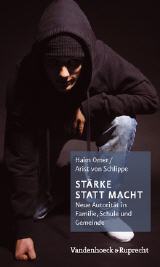 Stärke statt Macht


Autorität durch Stärke und Präsenz
Senn und Team 2012
Kapitel 1
Senn und Team 2012
Wir unterscheiden:
Traditionelle Autorität
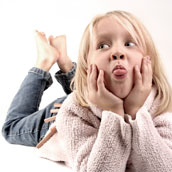 Antiautoritäre Erziehung/ Idee der Anitpädagogik
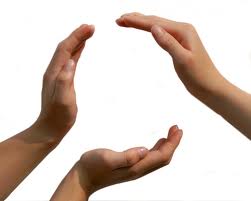 Neue Autorität durch Präsenz, Nähe und Beziehung
Senn und Team 2012
Unter Autorität versteht man das Ansehen und die Macht einer Person. Durch dieses Ansehen und die Macht nimmt die Person Einfluss auf andere Personen. Autorität kann man erlangen aufgrund von Wissen und Leistungen oder man kann Autorität auch aufgrund eines Amtes erlangen und ausüben.
Die Autorität ist richtig und nicht hinterfragbar.
Es besteht ein Selbstverständnis von oben und unten.
 vermittelte Orientierung und Sicherheit
physische Bestrafung, Distanz, Furcht, unbedingter Gehorsam und Unanfechtbarkeit
Die traditionelle Autorität
Senn und Team 2012
Auswirkungen der traditionellen Autorität
positiv
negativ
Klare Werte und Massstäbe
Sicherheit
Kollektive Geborgenheit
Blinder Gehorsam
Angstbesetzt
Befehlsempfänger
Wenig bis keine Eigenverantwortung
Fremdbestimmung
Video von Gerald Hüther zum Thema Gehirn und Angst
http://www.youtube.com/watch?v=hR8BOBH4qAo&feature=related
Einspielung von Prof. Hüther zum Thema «Angst, Druck, Gehirn»
Senn und Team 2012
Als Antwort auf die «alte, schwarze Pädagogik« entwickelte sich die Idee der Antipädagogik. Die Folge dieses krassen Gegensatzes waren die Liberalisierung der elterlichen und pädagogischen Rollen.
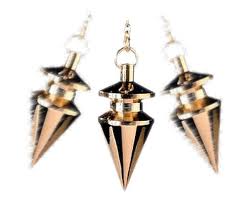 Antiautoritäre Erziehung
Alte Pädagogik
Senn und Team 2012
Lied von Herbert Grönemeyer
«Kinder an die Macht»

http://www.youtube.com/watch?v=AdczrhHTKgI&feature=related
Idee der AntipädagogikAntiautoritäre Erziehung
Senn und Team 2012
Definition:Antiautoritäre Erziehung
Antiautoritäre Erziehung ist eine nichtrepressive, möglichst zwangsfreie Form der Erziehung von Kindern. Sie sieht sich im Gegensatz zu einer „traditionellen und staatlichen repressiven Erziehung“, unterscheidet sich aber auch grundsätzlich von Laissez-faire. 
Kinder sollen sich zu selbstbewussten, kreativen, gemeinschafts- und konfliktfähigen Persönlichkeiten entwickeln. Sowohl das Ziel als auch der Weg haben die heutige Erziehung nachhaltig geprägt. Antiautoritäre Erziehung richtet sich nicht gegen Autorität, sondern nur gegen die unnötige Unterdrückung der Selbstentfaltung des Kindes, also gegen autoritäre Personen und Systeme
Senn und Team 2012
Auswirkungen der antiautoritäre Erziehung
Kinder sollen sich zu selbstbewussten, kreativen, gemeinschafts- und konfliktfähigen Persönlichkeiten entwickeln. 
Dieses Ziel wurde durch Forschungsergebnisse krass widerlegt.
Vermehrt wurden bei Kindern, die mit diesem Erziehungsstil aufwuchsen, Frustrationen, schlechter Selbstwert, aggressives Verhalten, Schulabbruch und Drogenkonsum festgestellt.
Zur Entwicklung eines gesunden Selbstwertgefühls braucht es die Erfahrung selber schwierige  Situationen meistern zu können. Dies gibt ein Gefühl der Kompetenz und der Selbstwirksamkeit.
positiv
negativ
Freie Entfaltung
Eigenverantwortung
Wenig bis keine Führung
Instabil
Werte und Normen zerfallen
Lustprinzip
Senn und Team 2012
Was nun???
Aus dieser «Entweder-Oder-Nummer» entwickelte sich die Idee der neuen Autorität.
Wir brauchen eine Alternative- ein neues Konzept.
Die positiven Auswirkungen von beiden Erziehungsstilen sollten ins neue Konzept einfliessen.
Die Schaffung neuer, sinnstiftender Werte, die breit abgestützt werden und allen Erziehenden Stärke vermitteln.
Eine klare Präsenz durch Beziehung und Nähe soll Sicherheit und Geborgenheit herstellen. Anerkennung und Rückhalt begünstigen eine freie Entfaltung und eine möglichst grosse Eigenverantwortung.
Freie Entfaltung
Eigenverantwortung
Klare Werte und Massstäbe
Sicherheit
Kollektive Geborgenheit
Senn und Team 2012
Autorität durch Präsenz/Gewaltfreier Widerstand
Interview mit Haim Omer zu seinem Buch «Stärkt statt Macht»



http://www.youtube.com/watch?v=91l8VxAzHbc
Senn und Team 2012
Die wichtigsten Bausteine der «neuen» Autorität
Aufschub
Bindung und Beziehung
Kontrolle und Selbstkontrolle
Wachsame Sorge
Wiedergutmachung
Beharrlichkeit
Unterstützung
Präsenz
Senn und Team 2012
Kontrolle und Selbstkontrolle
Absolute Kontrolle anderer Personen ist nicht möglich. Ich kann nur meine eigenen Gedanken, Gefühle und Reaktionen kontrollieren.
Im Mittelpunkt steht nicht die Reaktion des Kindes (Was hast du getan!), sondern die Handlung der Autoritätsperson.
Zur Kontrolle wird nicht die Bestrafung sondern der Widerstand angewendet. Die Aufmerksamkeit der Autoritätsperson richtet sich auf die eigenen Handlung.
Aus diesem Verhalten resultiert die Förderung des Gefühls der Autonomie und aus Gehorsam wird Zusammenarbeit.

Buch: Seite 45, 1.Abschnitt
Senn und Team 2012
Bindung und Beziehung
Die zwischenmenschlichen Beziehungen, in die ein Kind eingebettet ist, haben entscheidenden Einfluss auf sein körperliches Gedeihen, sein Selbstverständnis und sein inneres Weltbild. Die Qualitäten der Beziehungen zwischen dem Kind und seinen Bezugspersonen bestimmen sein Selbstbild.
Wiederaufnahme unterbrochener Bindungen ist der Fokus der neuen Autorität.



Beispiel: Ratten (besser negative Zuwendung als gar keine)
Senn und Team 2012
Wachsame Sorge
Elterliche Aufsicht ist ausschlaggebend.
Entschlossene Präsenz ist nicht gleich Aufsicht.
Das wahre Interesse über den Aufenthaltsort, die Tätigkeit und die Freunde und Kollegen verleiht der Autoritätsperson Präsenz und Bedeutung auch ohne Sanktionen.
Eltern und Lehrpersonen entscheiden über die Legitimität ihrer Präsenz in verschiedenen Bereichen.




Buch, Seite 50/51 Beispiel
Senn und Team 2012
Unterstützung
Es existiert ein unterstützendes Netzwerk.
Unterstützung verringert die empfundenen Bedrohung und mässigt dementsprechend die Reaktionen der Autoritätsperson.( Die Stimme erhält mehr Gewicht, selbst wenn sie leise spricht)
In der Logik der klassischen Autorität war die Suche nach Hilfe  von aussen ein Zeichen von Schwäche.
Wir aber wissen: Meine Stärke stammt nicht nur von mir selbst, sondern auch von dem mich unterstützenden Netzwerk.
Die psychischen und physischen Energieressourcen werden nicht mehr zur direkten Konfrontation mobilisiert.
Senn und Team 2012
Beharrlichkeit
Beharrlichkeit ermöglicht einen langsame und allmähliche Veränderung ohne Gesichtsverlust.
Autorität zeichnet sich nicht mehr durch die Unmittelbarkeit des Gehorsams aus, sondern durch Entschlossenheit und Beharrlichkeit.
Beharrlichkeit bedeutet die Bereitschaft immer wieder von neuem anzufangen, auch wenn die vorherigen Versuche nicht das erwünschte Ergebnis gebracht haben.
Senn und Team 2012
Aufschub
Schmiede das Eisen, wenn es kalt ist.
Aufschub bringt:
Beruhigung der Beteiligten
Vorbereitungszeit
Unterstützung einholen
Selbstbeherrschung wird als innere Stärke erlebt.(Autorität)
Kontinuität in den Handlungen und sachlicher Fallbezug
Senn und Team 2012
Wiedergutmachung
Möglichkeit Fehler wiederzumachen.
Eingeständnis eigener Fehler und die dazugehörende Wiedergutmachung befreien die Beziehung von der Last früherer Konflikte.
Die moralische Wertschätzung steigt.
Die Wiedergutmachung verwandelt eine Krise in eine positive Gelegenheit.
Senn und Team 2012
Kapitel 2
Wachsame Sorge in der Familie
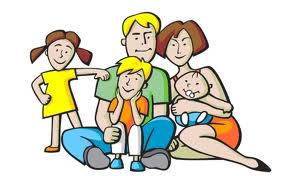 Senn und Team 2012
Das Konzept der neuen Autorität innerhalb der Familie steht für:
Senn und Team 2012
Es besteht ein kausaler Zusammenhang zwischen der Intensität der Präsenz und dem Grad des Vertrauens.
Wachsame Sorge
Privatsphäre
Senn und Team 2012
Grade der wachsamen Sorge
Senn und Team 2012
Instrumente der neuen Autorität
Senn und Team 2012
Kapitel 3
Gewalt von Kindern zu Hause
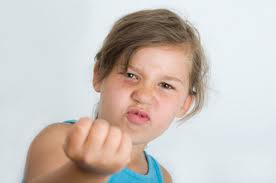 Senn und Team 2012
Formen der Gewaltausübung
Häufig kommen diese Fälle nicht an die Öffentlichkeit. Die Eltern bevorzugen die Geheimhaltung der Zustände in ihrer Familie. Sie versuchen die eigenen Scham darüber zu verbergen und dem Kind das gesellschaftliche Stigma zu ersparen. Wir sprechen hier von den «Privatsphären-Reflex».
Senn und Team 2012
Erste Schritte aus der Gewalt-Falle
Die Vorkommnisse öffentlich machen
Aufbau eines Unterstützernetzes (Freunde, Nachbarn, erweiterte Familie etc.)
Keine Machtkämpfe
Klarer, beharrlicher und gezielter Widerstand gegen die Gewalttaten
Eltern übernehmen die Verantwortung und geben die Richtung vor
Eltern kündigen Massnahmen an
Schriftliches festhalten von Abmachungen 
Wiedergutmachungen einfordern
Senn und Team 2012
Methoden
Sit-in (Demonstration der elterlichen Präsenz und des gewaltfreien Widerstandes), Buch, Seite 149
Dokumentation der Ereignisse (Heftführung mit positiven und negativen Verhaltensweisen von Opfer und Täter)
Veröffentlichung der Vorfälle
Helfernetz einbinden
Planvolles, durchdachtes Vorgehen (Aufschub)
Ankündigung von Massnahmen
Wiedergutmachung, Buch, Seite160 und 162
Senn und Team 2012
Wirkung dieser Schritte und Methoden
Eltern kehren in die Beziehung zurück und übernehmen den Lead
Schutz und Sicherheit können wieder gewährleistet werden
Zugehörigkeit aller Familienmitglieder
Vertrauen kehrt zurück
Lebensumstände verbessern sich
Die «neue» Autorität ist widerhergestellt
http://www.youtube.com/watch?v=cvEtX38Ik9k
Dangerous minds
Senn und Team 2012
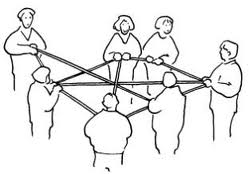 Kapitel 4
Rekrutierung von Helfern in der Schule
Senn und Team 2012
Implementierung der «neuen» Autorität in der Schule
In der Schule empfiehlt sich ein strukturierter Aufbau.
Eine gemeinsame Grundhaltung und auch das Wissen über das Prinzip des gewaltlosen Wiederstandes sind in erster Linie sicher zu stellen.
Das Ziel die Lehrpersonen aus ihrer Isolation zu befreien und gemeinsam für die Umsetzung einer gewaltfreien und sicheren Atmosphäre in der Schule einzustehen, soll von allen Betroffenen verfolgt werden.
Die Spielregeln der Schule werden von den Lehrpersonen erstellt und durchgesetzt.
So wird den Mobbern und Grobianen die Macht genommen.

Buch, Seite 172
Senn und Team 2012
Leitgremium
Senn und Team 2012
Präsenzmentor
Aufgaben:
Unterstützung und Beratung der Lehrpersonen
Hilfestellung in der Beziehung Eltern-Lehrperson
Koordinierung von Sit-ins, Öffentlichkeitarbeit
Ernennung von Lehrpersonen zur Stärkung der Lehrerpräsenz
Administration(Rundgang, Elternbriefe, Anerkennungsurkunden etc.)
Senn und Team 2012
Kapitel 5
Präsenz und Aufsicht in der Schule
Senn und Team 2012
Präsenz stärkt die Autorität des Lehrers .
Wir sind präsent.
Wir nehmen Anteil.
Wir handeln.
Wir sind nicht allein.
Senn und Team 2012
Ich bin in der Nähe und kann dich erreichen. Du kannst mich erreichen.
Körperliche Präsenz:
Überall präsent sein; vor – während – nach der Schule
	in den Gängen
	auf dem Pausenplatz
	im Schulzimmer
Das Schulzimmer sollten die Schüler als einen Ort erleben, in dem der Lehrer ständig präsent ist. Das Zimmer ist Territorium der Lehrperson.
-jeden persönlich begrüssen, Hand geben
-Wandtafel im Voraus beschriften
-Sitzordnung festlegen
-durch die Reihen gehen
Senn und Team 2012
Emotional-moralische Präsenz:
Ich gebe dir nicht nach und ich gebe dich nicht auf.
Die Lehrperson ist nur glaubwürdig, wenn sie das von den Schülern verlangte Verhalten auch selber lebt.
Das Zeigen von Präsenz erfordert Selbstkontrolle und das sorgfältige Vermeiden von impulsiven Reaktionen.

Widerstand:	Grenzen aufzeigen, unnachgiebige stille Präsenz (der 		Lehrer hat sich unter Kontrolle)
Anteilnahme:	Nähe, positive Beziehung, Berührung an Schulter
Senn und Team 2012
Präsenz als Netzwerk
„Wir sind präsent “
ist wirkungsvoller als 
„Ich bin präsent.“
Jeder Lehrer ist Repräsentant für die ganze Lehrerschaft.
Durch die Nutzung der Präsenz  als Netzwerk, wir die Autorität der ganzen Schule gestärkt.
Senn und Team 2012
Kapitel 6Öffentlichkeit und Wiedergutmachung
Senn und Team 2012
Die Rolle der Gemeinschaft
4 gemeinschaftliche Aspekte bei der Handhabung von Gewalt:

•Autoritätsperson z.B. LK, SL = Repräsentant der Gemeinschaft muss agieren positioniert sich an der Spitze des Kampfes gegen Gewalt und Vandalismus = stärkt damit ihre Autorität

•Gemeinschaft muss Gültigkeit der überschrittenen Regeln, Verpflichtung zu diesen Regeln bestätigen. Die Handhabung der Gewaltvorfälle muss das erschütterte gegenseitige Verantwortungsgefühl erneuern.

•Opfer soll Schutz und Gefühl der Sicherheit zurückerhalten. 

•Täter muss Beziehung zur Gemeinschaft wiederherstellen können (durch Gewalttat gerät Täter an den Rand der Gemeinschaft → Gefahr, dass Autorität zu weich oder zu hart reagiert: Ausweg ist gewaltloser Widerstand→ Wiedergutmachungshandlungen)
Senn und Team 2012
Art und Aufgabe der Öffentlichkeit im Kampf gegen Gewalt
Die Kultur der Gewalt lebt von Geheimhaltung .
Massnahmen zur Veröffentlichung eines Vorfalls im Bereich der Schule beziehen sich auf drei verschiedene Kreise: 
•Eltern und Helfer: Aufhebung der Lebensbereiche Schule und Elternhaus
Suche nach Helfern mit Unterstützung /Absprache der Eltern; Helfer unterstützen Täter und durch Präsenz und Aufsicht auch die Schule
•Klassengemeinschaft: Die Berichterstattung dient der Abschreckung, stärkt die Führungsposition der LK, bekräftigt die Verbindlichkeit der gemeinsamen Werte und die Wiederherstellung einer guten Beziehung zwischen Täter, Opfer und Gemeinschaft.
•Gesamte schulische Gemeinschaft :
Die öffentliche Stellungnahme der Autoritätsperson gegen die Gewalt und die Berichterstattung und damit die Veröffentlichung der Vorfälle sind wichtige Schritte für den Genesungsprozess der Gemeinschaft.
Senn und Team 2012
Wiedergutmachung
Früher: 
Schuld eingestehen, Reue, Busse → fruchtlose Konfrontationen

Im Sinne der neuen Autorität: 
Der Erwachsene legt fest: 
Es hat eine Verletzung gegeben und Wiedergutmachung muss sein.
Die Autoritätspersonen nehmen zum Vorfall Stellung, ohne dass dies vom Gehorsam oder Zugeständnis des Kindes abhängig ist.
Die Formel „Verletzung → Wiedergutmachung“ wird also oberstes Prinzip vorgestellt. 
Der Täter hat dabei ein Unterstützungsnetz zur Seite.

(S. 276 – 279 schönes Beispiel, wie Wiedergutmachung im Kindergarten aussehen kann!)
Senn und Team 2012
Kapitel 7Die Beteiligung der Schüler im Kampf gegen die Gewalt
Senn und Team 2012
Kampf gegen die Gewalt
Einbezug der SchülerInnen
Kinder stärken, um sich Gewalt zu widersetzen
«Du bist nicht allein»
gegenseitige Unterstützung
Schüler, Eltern, LehrerInnen Schulter an Schulter
Bereitschaft Konventionen zu brechen
Folgende Übungen im Buch Verpetzen – Übung gegen die macht eines Mobbers /Seite 287/288
Übung gegen Beschimpfungen/ Seite 295-297
Senn und Team 2012
Kapitel 8Die neue Autorität im Gemeinwesen
Senn und Team 2012
Credo:
Gemeinsam sind wir stark
Die Tatsache, dass der Aufbau von Unterstützter-Netzen von zentraler Bedeutung ist und einen Dominoeffekt erzeugt, so dass die Prinzipen der Neuen Autorität wie selbstverständlich zu einem einflussreichen Faktor innerhalb des Gemeindewesens werden.

Aus Begriffen wie Eskalationsvorbeugung, gemeinsamer Kampf, gewaltfreier Wiederstand, Sorge und Aufsicht von Eltern und Lehrern wird eine gemeinsame Sprache.
Senn und Team 2012
Zwei Beispiele
Elternpatrouillen
Der Übergang von der «Ich» Stimme zur «Wir» Stimme
Präsenz und Aufsicht
Autorität ohne Überlegenheit oder Machtdemonstration
Autorität als Netzwerk
Beständigkeit, die Stärke der Eltern und Ausweiten der Kontakte
Das Erkunden problematischer Gegenden in der Nachbarschaft

Die Gemeindepolizei
Der Polizist hat eine Stereotypen Rolle   S. 324
Der Gemeindepolizist soll das Stigma der Polizei aufheben  S.325-332
Senn und Team 2012
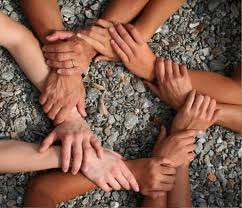 Ende
Senn und Team 2012